SURF ISLO HISTORY AND RESULTS
Shannon Gracey
Coordinator, Student Learning Outcomes Assessment Committee
INITIAL ISLO ASSESSMENT METHOD
Course mapping
Stratified data by ADM ranking
Randomly selected from courses which were 	ranked as 5’s
Set competency level
Results were found by (# of CSLOs which met competency)/(total # of CSLOs)
Pros and Cons
ALL COLLEGE DAY: ISLOSSPRING 2014
All faculty, administrators, and staff were invited to provide input on ISLOs
Should the ISLOs be changed?
What is meant by “critical thinking”?
How should the ISLOs be assessed?
When using course mapping, how should the courses be selected?
5TH FRIDAY: ISLOSSPRING 2014
All faculty and administrators were invited to focus groups developed from the All College Day event
Focus groups
Critical thinking
Different methods of assessment?
Course mapping 
 PSLO focus groups
Watson-Glaser Critical thinking assessment
THE SURF ISLO ASSESSMENT IS BORN
SURF ISLO subcommittee
Plan logistics with AIS
Develop a rubric
ASSESSMENT METHODS
We left it open so that faculty could explore different methods
Holistic/overall
Specific assessment item(s) to assess the CT ISLO
Other ideas?
THE RUBRIC
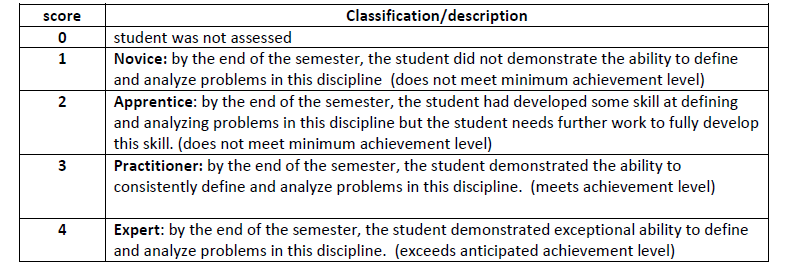 OVERALL RESULTS
n = 4041 students
Participation rate: 3867/4041 ≈ 95.7%
A rubric score of at least 3 meets competency
Measure of Center
Median rubric score is 3
Mode is a rubric score of 3
Competency has been met
OVERALL ALL ASSESSED COURSES/STUDENTS
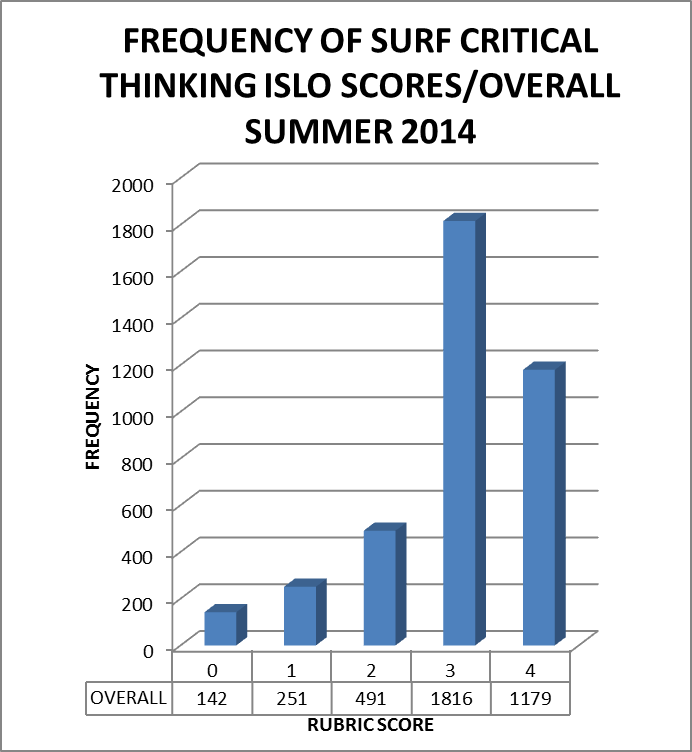 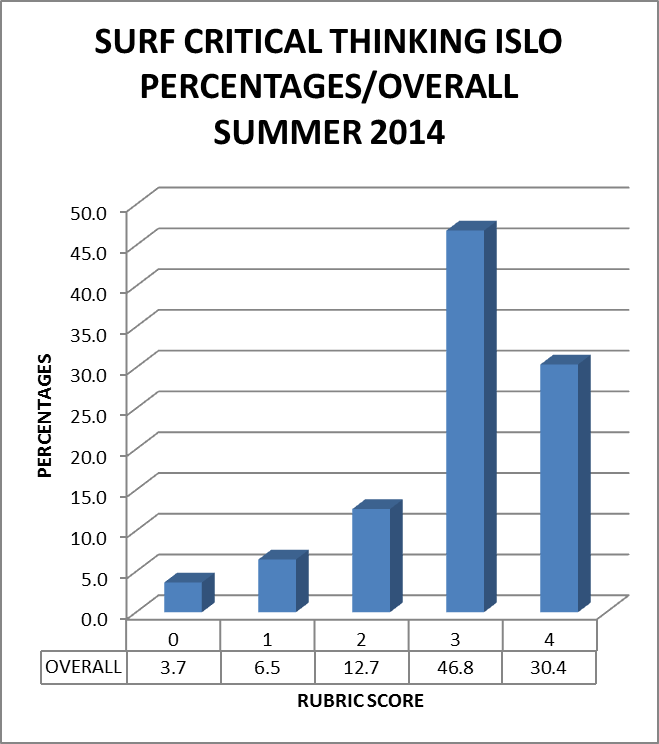 OVERALL VS BIOLOGY
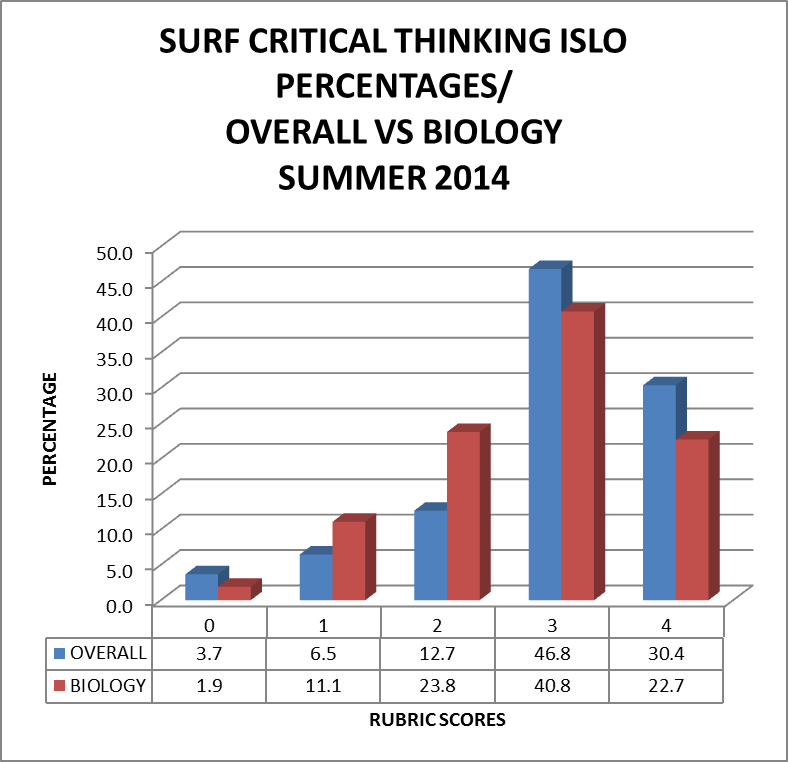 MATH VS OVERALL
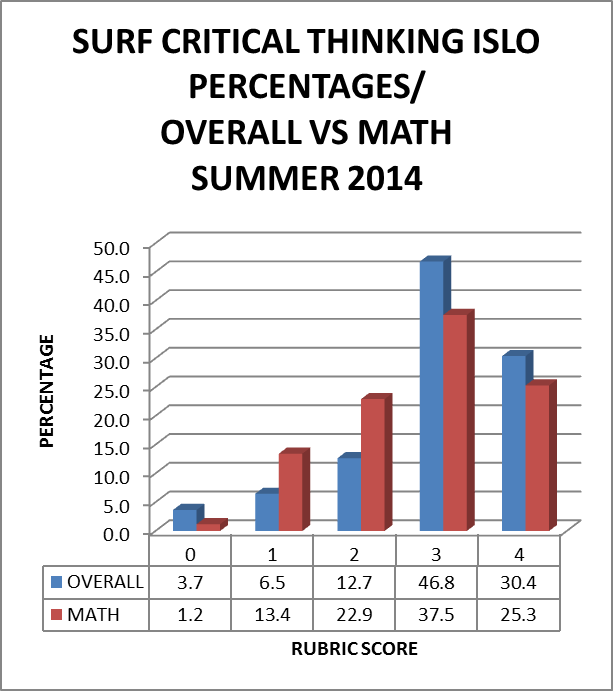 GENDER COMPARISON
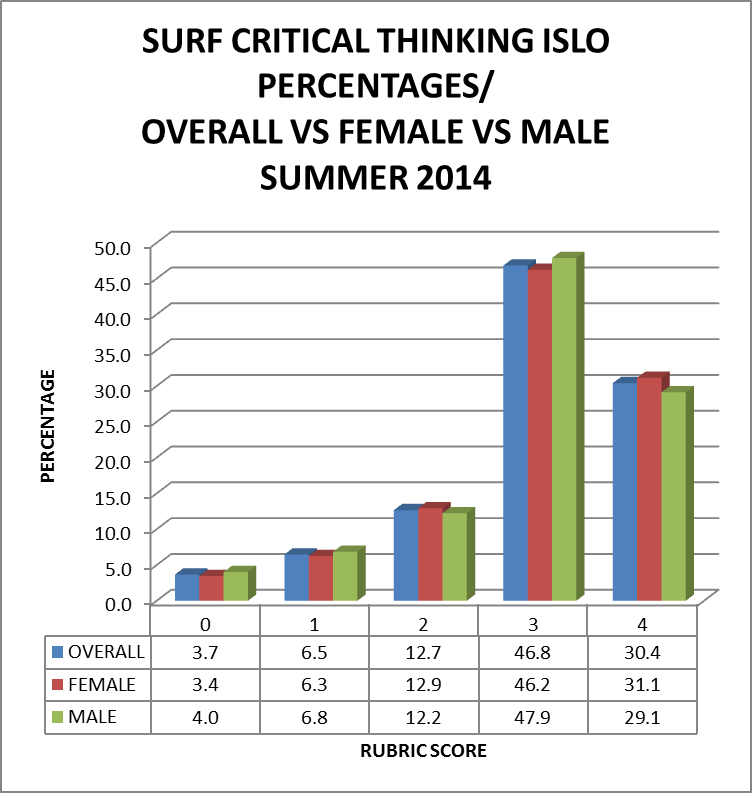 PRETRANSFER MATH VS TRANSFER MATH
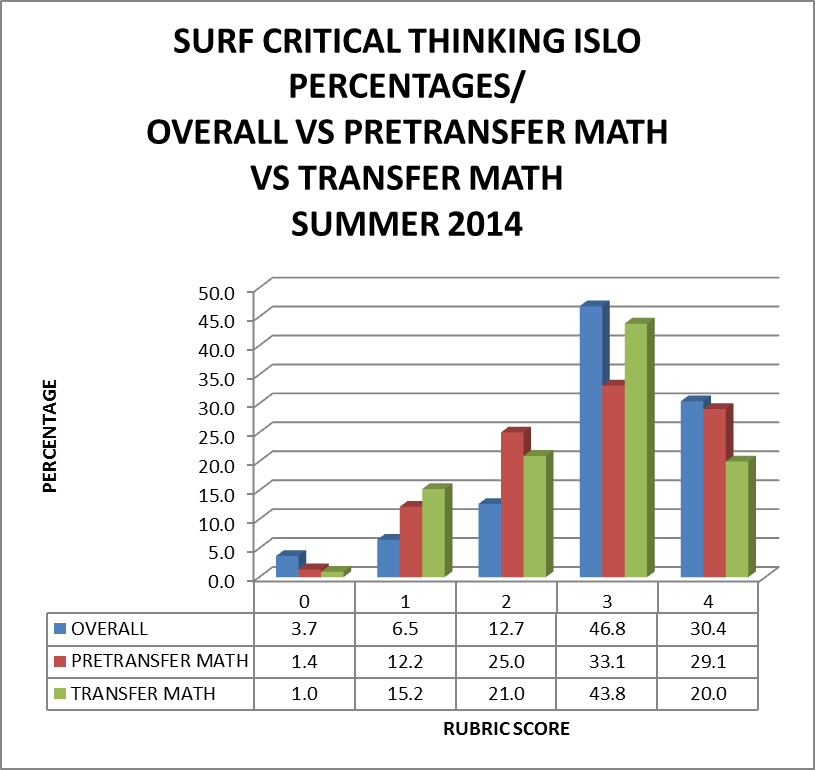 NEXT STEPS
Assess all ISLOs
Should we continue to use this method?
Validation
Students’ right to know about the assessment
Other issues?
DATA
What information are you interested in seeing?
Age comparisons
Duplicated Students
All pretransfer vs transfer
Other suggestions?
STAFF DEVELOPMENT
What kind of staff development would you like to see for SLOs?
Assessment
PLO reflection in program review
Cross discipline
Other suggestions?
SLOAC DROP-IN OFFICE HOURS
Where: OC4603
When: Tentatively T/TH from 9-11 and W from 9-12
SHANNON GRACEY’S CONTACT INFORMATION
Email: sgracey@miracosta.edu 
Phone: (760) 757-6306
Email is the ideal method of contact…
THANK YOU!
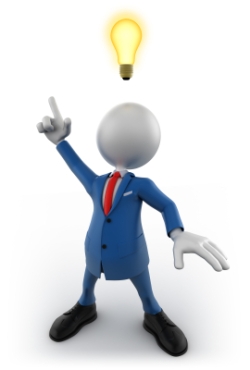 Just remember…you are an integral part of the SLO and accreditation process. We value your ideas!